Kurikulární činnosti učiteleOd učiva k jeho didaktické analýze a výukovému cíli
4. seminář ŠP LF
Dokážeme objasnit ?
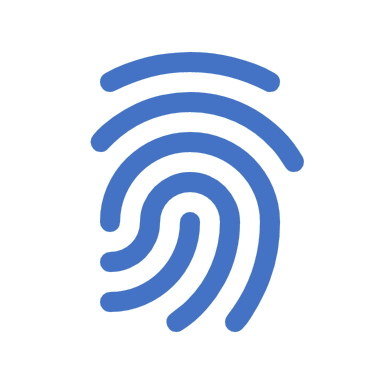 podstatu přístupů ke vzdělávání; 
 pojmy kurikulum a kurikulární činnosti učitele; 
 návaznost obecných cílů, klíčových kompetencí, specifických cílů vzdělávacích oblastí a očekávaných výstupů v RVP.
Formální struktura portfoliového úkoluPředmět – vzdělávací oblast:                                                           Ročník:Tematický celek:                                      Téma (3-4 vyuč. jednotek) …..  myšlenková mapaCíle tématu: – vybírat v RVP  („cíle“, „klíčové kompetence“ a „očekávané výstupy“):- kognitivní (vědomosti)                    - psychomotorické (dovednosti, schopnosti) - postojové - afektivní – výchovné (postoje, potřeby, zájmy, hodnoty)
Pro inspiraci
Kompetence sociální a personální
- schopnost spolupráce a práce ve skupině
- zpracovávání témat různou formou dramatizace,
dialog, hudební zpracování apod.)
- vedení k respektování dohodnutých pravidel a
k odpovědnosti za vykonanou práci skupinovou i samostatnou
Kompetence k učení
- zájem o cizí jazyk, uvědomování si důležitosti znalosti cizího jazyka
- vedení k sebehodnocení i vzájemnému hodnocení
- vedení k vlastní aktivitě při vyhledávání učebního materiálu
Kompetence k řešení problémů
Kompetence občanské
- práce s obrázkovým a akustickým materiálem
- zpracovávání předloženého problému – hledání správné odpovědi
- možnost využití cizího jazyka v běžném životě
- seznámení s reáliemi anglicky mluvících zemí
Student/ka:
vysvětlí, co tvoří učivo
provede didaktickou analýzu učiva,
zpracuje myšlenkovou mapu,
vymezí výukový cíl.
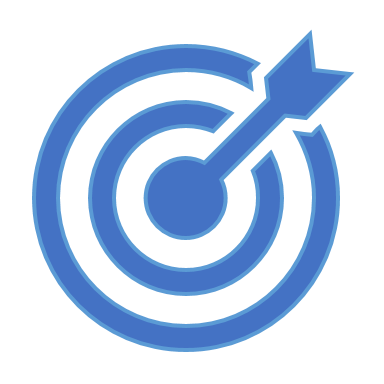 Cíl semináře
Didaktická analýza učiva (pojmová, operační/učební úlohy a mezipředmětová)
Didaktická analýza učiva = analytická myšlenková činnost, kterou  provádí učitel nad učební látkou (tématem), aby objevil a realizoval veškerý její výchovný a vzdělávací potenciál (publikace J. Skalkové).
Didaktická analýza učiva = projektová a hodnotící činnost učitele, který při přípravě na hodinu zvažuje, zda se v konkrétním učivu jedná o:
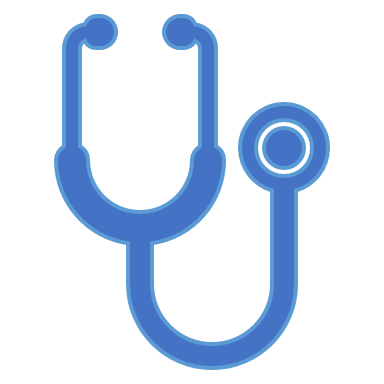     poznatky (definice, data, poučky, zákony, pravidla, reálie), jejichž osvojením se v žákově poznatkové sféře vytvoří vědomosti;
 
          činnosti (aktivity, cvičení, trénink, výkony), jejichž opakovaným prováděním se dosáhne určitých žádoucích dovedností v intelektuální, motorické nebo psychomotorické úrovni žáka, v některých případech (při větším počtu opakování) i zautomatizovaných struktur, tj. návyků;
    logické operace a myšlenkové pochody a postupy k pochopení nového učiva a jeho souvislostí; mají formativní význam, učí žáka myslet a hledat řešení a postupy; 
        výchovné momenty, obohacující a rozvíjející emotivní sféru člověka, prožívání citů a emocí, estetických vjemů a prožitků;
        volní prvky k rozvíjení určité míry snahy, vytrvalosti a vůle k pochopení nového a k překonání překážek.
1. Pojmová analýza - analýza stěžejních pojmů v tématu a vztahů mezi nimi.
Pojmy (kategorie nebo třídy věcí či myšlenek se společnými nejdůležitějšími /podstatnými/ vlastnostmi); konkrétní, abstraktní; 1 -2 slova
Generalizace (zobecnění) = výrok, který vyjadřuje vztahy mezi 2 nebo více pojmy; souvětí (př. Dělení je operací inverzní k  násobení)
Fakta (informace o jednotlivých skutečnostech – o lidech, věcech, konkrétních místech, o události..,).
Příklady
Pojmy: 
bezobratlí – nemají kostru složenou z kostí, nemají páteř, obratlovci – mají kostru, jejíž základem je páteř složená z obratlů, 
Dýchání, přijímání potravy, vylučování odpadních látek, rozmnožování, růst a vývoj.
kostra – umožňuje pohyb člověka, zajišťuje tvar a oporu těla, chrání vnitřní orgány; fakta: kostra se skládá z kostí, které chrání a tělesné orgány. Kosti zadní části kostry spolu se svaly umožňují tělu pohyb
švy – nepohyblivé spojení kostí
klouby – pohyblivé spojení kostí
Generalizace: 
Kostře škodí špatné držení těla a nesprávné sezení. Ke správnému vývoji kostí přispívá vhodná výživa bohatá na vápník a vitamín D.
Pojmy
Oběhová soustava. Krev, červené krvinky, bílé krvinky, krevní destičky.
Fakta: V těle máme 5-6l krve. Svaly společně s kostrou umožňují pohyb těla a vyvíjejí sílu. Dýcháním je nepřetržitě zajištěn přívod kyslíku ze vzduchu.  
Generalizace: Na svalech závisí i trávení potravy a oběh krve. Onemocnění dýchacích cest předcházíme otužováním, pravidelným větráním , dodržováním hygieny. Každý člověk má krev určité krevní skupiny.
Výukový cíl
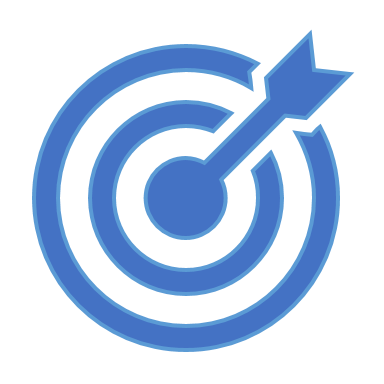 Výukový cíl = to, co si mají z výuky žáci „odnést“ (nikoli to, co chce učitel „odučit“).
Představa o plánovaných kvalitativních i kvantitativních změnách v učení a rozvoji jednotlivých žáků, kterých má být dosaženo ve stanoveném čase v procesu výuky (Kalhous, Obst, 2002). 
Usměrňuje výuku a zvyšuje motivaci žáků k učení (Skalková, 1999).
CÍL má být formulován „v jazyce žákova výkonu“ – „co má žák umět udělat“.
Měl by vymezovat, které vědomosti musí žáci získat, které dovednosti a schopnosti se budou současně rozvíjet a v jakém smyslu se bude formovat žákova osobnost.
Požadavky na formulaci výukového cíle
přiměřený (věku a možnostem žáků),
kontrolovatelný (vyjádřený jako pozorovatelná činnost žáka, užití tzv. aktivních sloves – viz Bloomova taxonomie cílů aj.),
konzistentní (prostupný – nižší cíle směřují k dosažení vyšších a naopak),
jednoznačný – formulace  cíle by neměla připouštět různé interpretace.
SMART
Struktura cílů v doménách
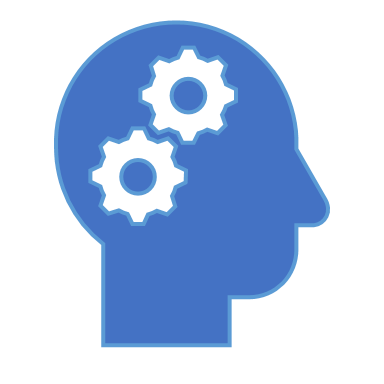 Kognitivní – intelektuální: znalosti, vědomosti.
Psychomotorická: dovednosti – schopnosti, smyslové učení.
Afektivní – výchovná: projevy emocionálního chování- city, postoje, preference, potřeby, zájmy, hodnoty, osobnostní rozvoj.
Sociální: komunikace, spolupráce.
Formulace cíle
Žák vyjmenuje tři stěžejní díla Karla Čapka. 
Žák  samostatně analyzuje rétorické figury v básni Máj. 
Žák vysvětlí důvody, které vedly k zahájení první světové války. 

Představit žákům výčet nepravidelných sloves. 
Žák umí hovořit o tématu „moje rodina“ v německém jazyce. 
Žák si zapamatuje co nejvíce slovíček z učebnice. 
https://is.muni.cz/el/phil/jaro2017/DPS003/um/skolni_didaktika__dalkari.pdf
Náročnost výukových cílů
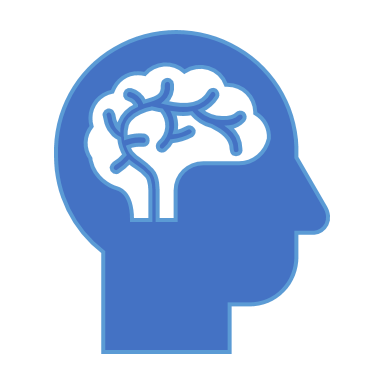 Bloomova taxonomie – kognitivní náročnost
(zapamatování – pochopení – aplikace – analýza – hodnocení - tvořivost).
H. Dave – psychomotorická doména (dovednosti)
(nápodoba – cvičení – zpřesňování – koordinace – automatizace).
Kratwohl a kol. – afektivní doména (vnímání – reakce – ocenění – organizování – zvnitřnění).
)
)
Taxonomie výukových cílů
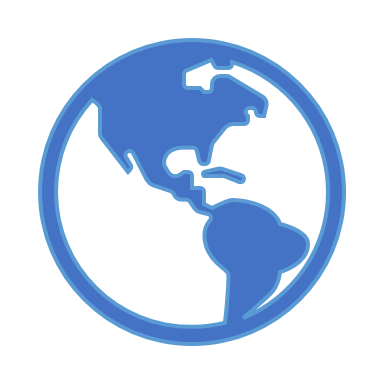 Afektivní oblast - zájmy, pozornost, estetické cítění, morální a jiné postoje, pocity, názory a hodnoty. Například: naslouchej, oceň důležitost, vnímej estetickou hodnotu, vnímej morální dilema, získej o něčem povědomí, a podobně. 

Psychomotorická sféra - psychomotorické dovednosti se týkají smyslového vnímání, pohybů a vzájemné koordinace vjemů s pohyby atd. Slovesa jako: kresli, házej, plachti, svářej, …
Zapamatování
Bez použití poznámek a jiných informačních zdrojů napište, co jste si zapamatovali k těmto pojmům: J. J. Rousseau, J. G. Herder, hnutí Sturm und Drang, žánr balada, preromantická lidová tvorba a báseň Růžička od Goetheho. 
Porozumění 
Přečtěte si báseň Růžička od Goetheho a interpretujte ji, o čem báseň vypovídá, co má sdělit.  Aplikace 
Podívejte se na nejznámější obraz romantického hrdiny od C. D. Friedricha a vzpomeňte si na to, co už o romantismu víte, a na základě toho charakterizujte romantického hrdinu.
Analýza a syntéza 
Porovnejte originál básně Růžička od Goetheho v němčině s překladem v češtině co do zvukové podoby básně a identifikujte, jak se překlad liší od originálu. 
Hodnocení 
Jakým způsobem může šestnáctiletého člověka poškodit pornografie (v souvislosti s textem Markýze de Sade)?
Tvorba 
Napište, jak byste postupovali, kdybyste byli autoři děsivého námětu filmu?
Zařaďte následující cíle do kategorií: kognitivní, afektivní, psychomotorické výukové cíle
A. Žáci vyjmenují státy, se kterými sousedí ČR. ......................................................
B. Žáci interpretují obsah básně od Jana Nerudy. .................
D. Žáci uplavou stanovenou vzdálenost v bazénu stylem „motýlek“........................................ 
E. Žáci umí vhodně projevit úctu ke starším osobám. ................................................... 
F. Žáci vyrobí lodičku z papíru …................................................ 
G. Žáci se vhodně chovají při návštěvě muzea. …...............................................
Sedm pravidel kognitivně náročné výuky Švaříček, R. (2013). Sedm pravidel kognitivně náročné výuky. Komenský, Brno: Masarykova univerzita, 138/ 1, s. 11-17.
Didaktické zpracování učebního obsahu učitelemk samostatnému studiu
Struktura učiva, logičnost, návaznost
učivo je prezentováno v učebnici nebo učitelem strukturovaně, 
přehledně, systémově, 
vyvozuje učitel sám nebo se žáky, souvislosti, důsledky a vztahy.
co učitel považuje za zásadní, co zdůrazňuje, 
které pojmy vysvětluje, na které navazuje, co opakuje, 
zda a jak vede žáky k samostatnosti a myšlení, 
jak odlišuje základní učivo od méně podstatného, 
jak diferencuje náročnost učiva pro skupiny žáků s různou výkonovou úrovní).
k samostatnému studiu
Typ učební látky
Vazby mezi prvky probíraného učiva
její formativnost, 
náročnost na paměť - vede učivo k rozvoji myšlenkových operací, 
provokuje zvídavost, 
jaké je množství osvojovaných pojmů, 
je možno si je zapamatovat v hodině, bude nutná domácí příprava).
tvoří učivo návazný celek, jsou v něm příčinné souvislosti, které napomáhají zapamatování, 
jedná se o izolované údaje, které se těžko pamatují, 
zda a jak navazuje na předchozí zkušenosti žáků.
k samostatnému studiu
Přehlednost záznamu probíraného učiva 

jaký je záznam na tabuli, 
jaký je v sešitech žáků; 
je záznam ve formě tabulky, grafu, nákresu.
Možnost vzniku mezipředmětových vazeb 

souvisí prezentované učivo s jiným vyučovacím předmětem, 
opírá se učitel o vědomosti žáků získané v jiných předmětech.
 

Motivační hodnota učiva 
je prezentované učivo zajímavé, atraktivní, 
nezajímavé, čím je zajímavé, co v něm by mohlo být zajímavé a za jakých okolností.
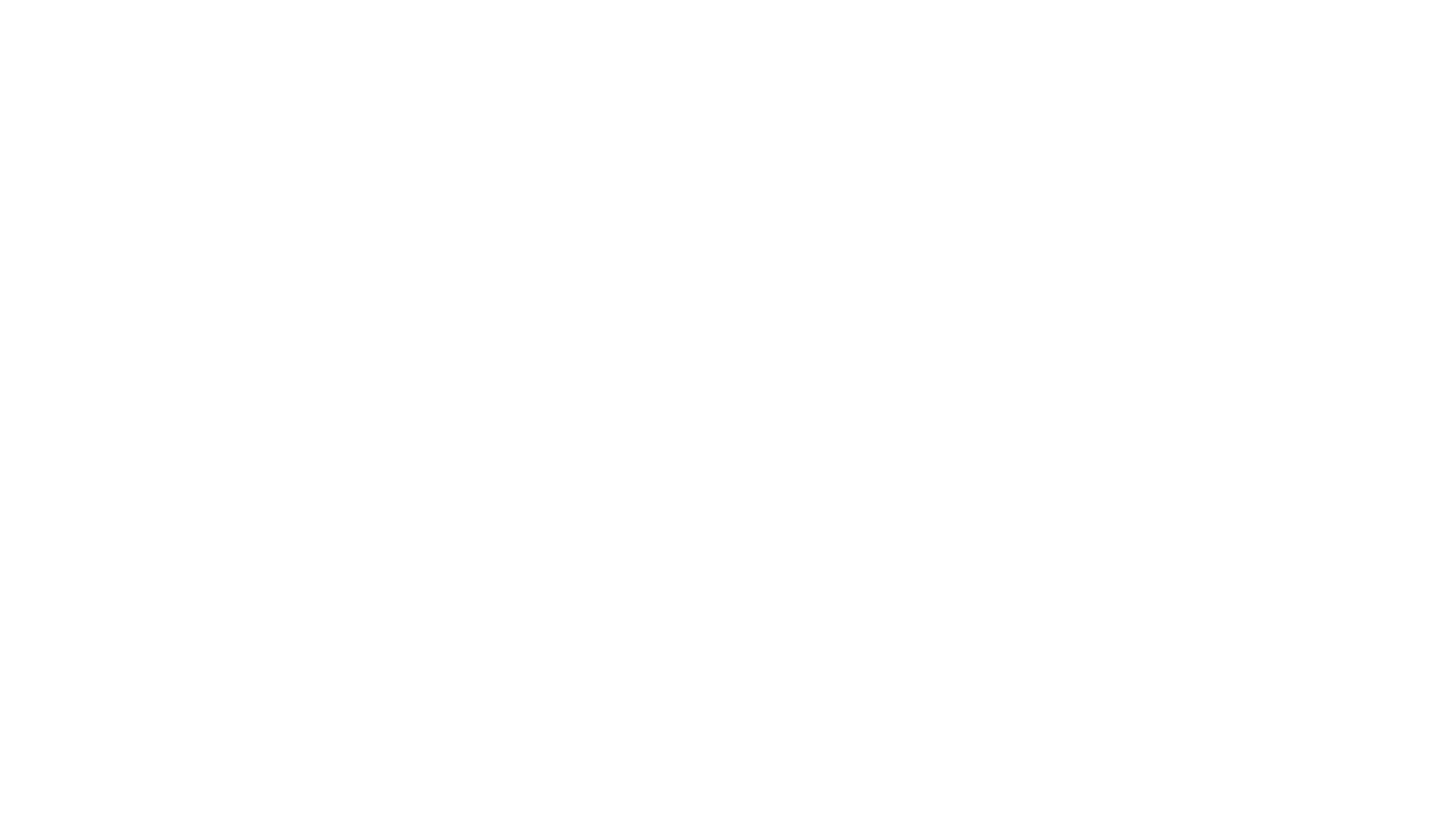 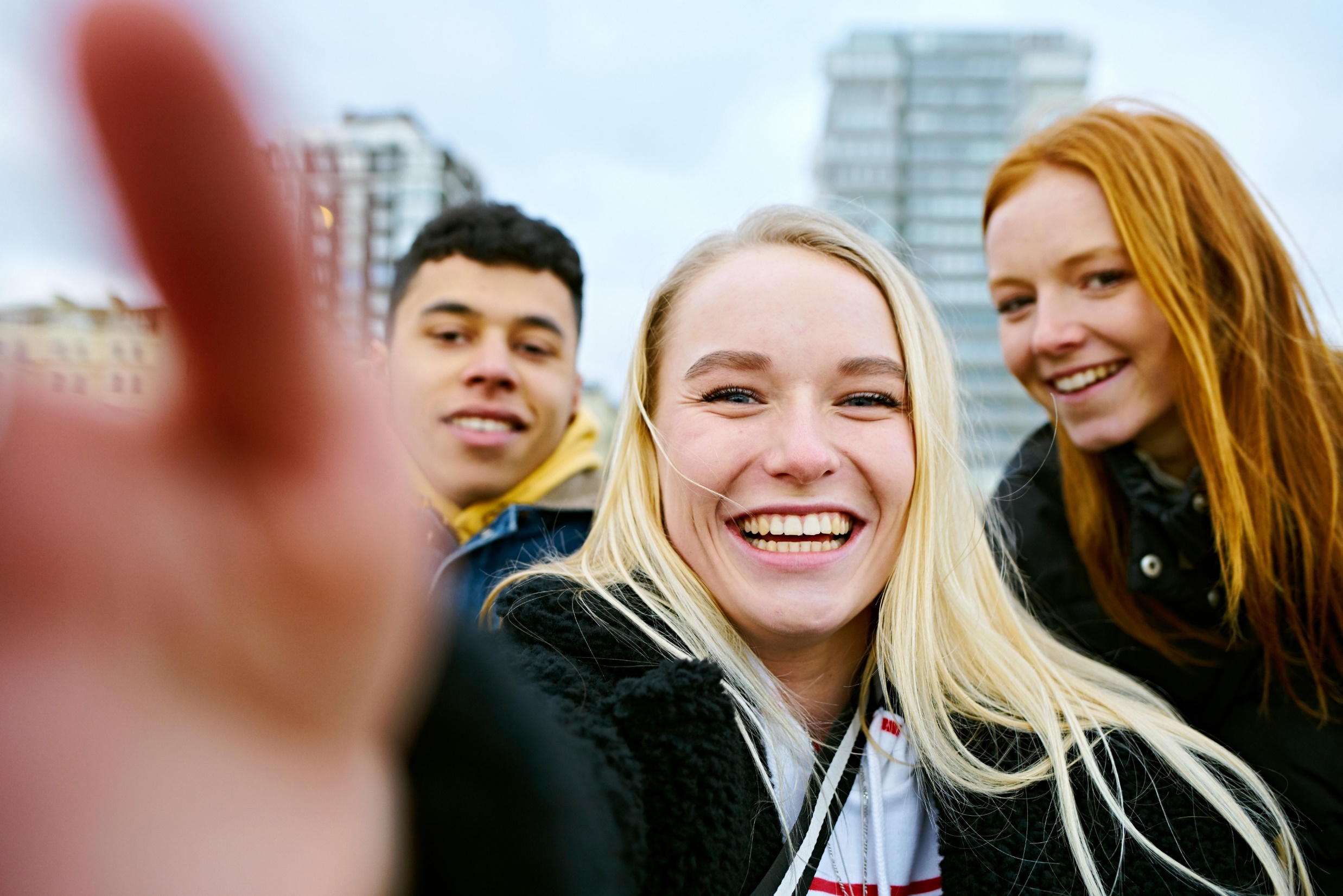 Hodně zdaru při zpracování úkolu
Další zdroje ke studiu
https://pedagogika.skolni.eu/pedagogika/didaktika/taxonomie/

https://is.muni.cz/el/1421/jaro2008/UZB003/um/4429574/Vyukove_cile_I.pdf
https://is.muni.cz/el/phil/jaro2017/DPS003/um/skolni_didaktika__dalkari.pdf
https://is.muni.cz/el/1421/jaro2008/UZB003/um/4429574/Vyukove_cile_I.pdf